Name: _______________________ Date:___________________
are
Bees
have
can
___________________________Word Bank__________________________________
insects.
six legs.
sting.
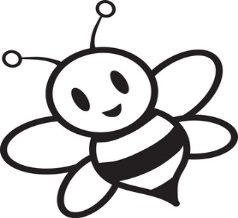 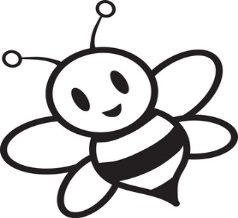 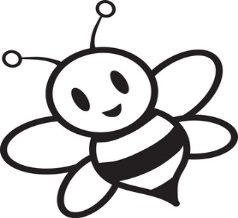 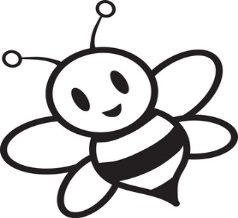 Name: _______________________________________ Date: _________________
Main Idea:
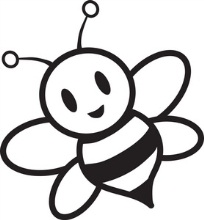 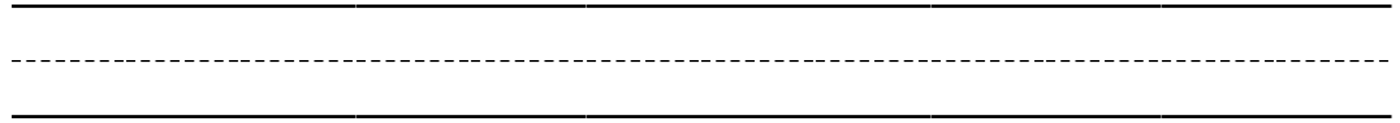 Details:
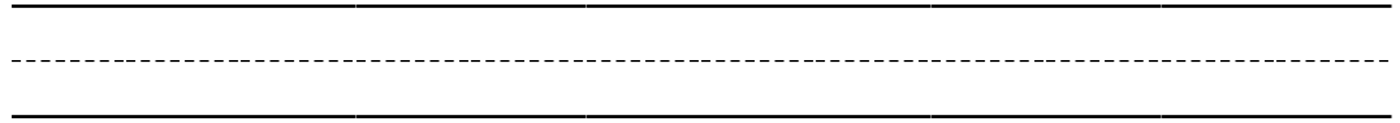 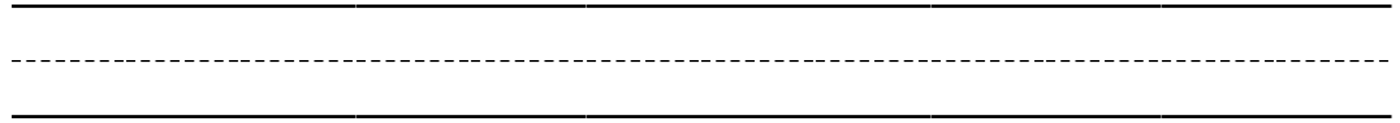 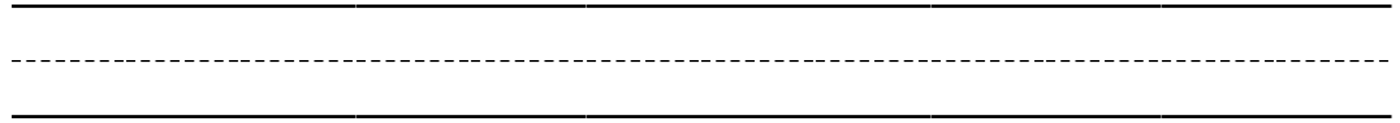 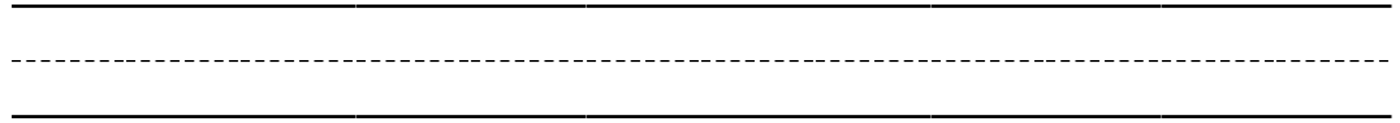